ИНСТИТУТ ЭКОНОМИКИ И УПРАВЛЕНИЯ 
АПК
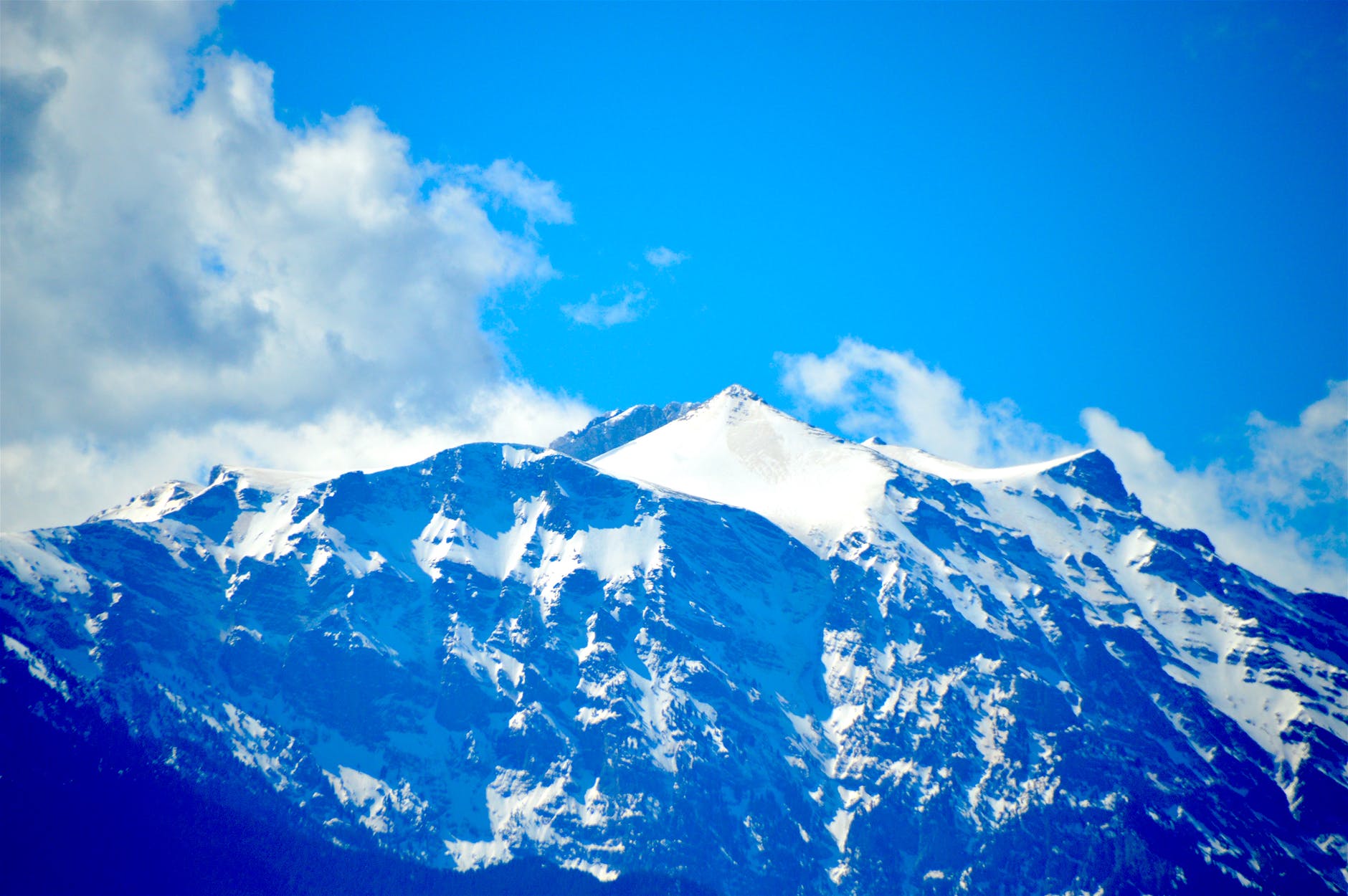 Хочешь иметь успешный карьерный рост?
Быть финансово грамотным
Окунуться в
цифровую
экономику
Строить логистические системы
Управлять общественным мнением и производством
Научиться открывать и развивать собственный бизнес
Современный образовательный центр - Институт экономики и управления АПК ждет тебя!
Лингафонный кабинет
Компьютерные классы
Аудитория деловых игр
Корпоративная аудитория «РосБанка»
Время творчества! 
Твое время!
Самые эффективные инвестиции – это инвестиции в образование
Экономическое образование – это твой скоростной лифт к успеху